DriveNow Company Profile
Franchise samarbeid i København
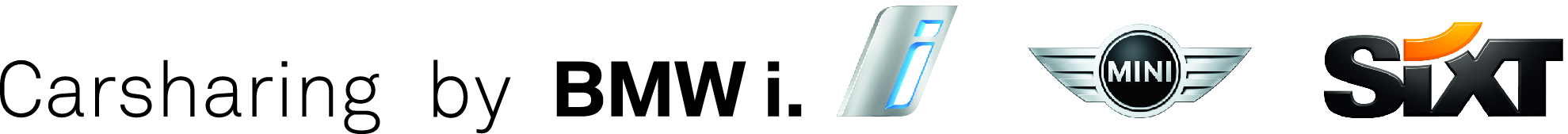 Selskapsstruktur: Franchise avtale med Arriva
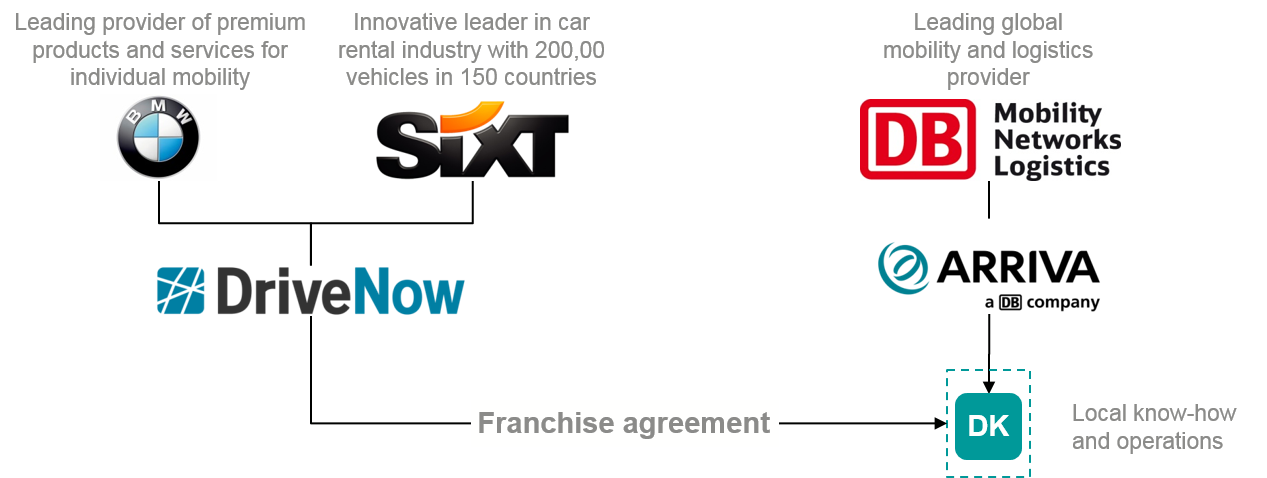 4
København karakteristikk
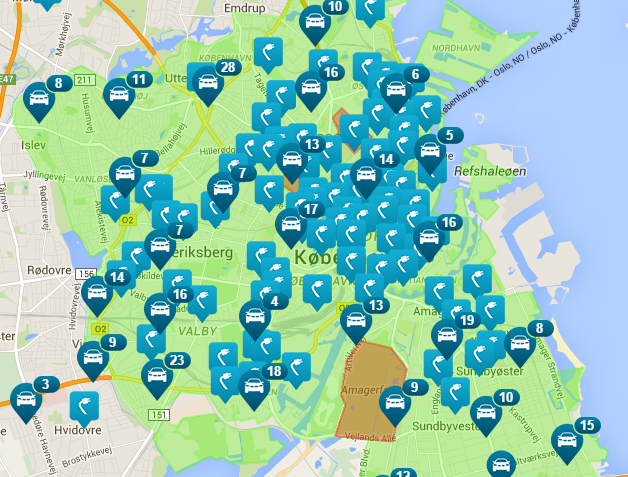 Full elektrisk bildelingsflåte 
med 400 BMW i3
tilgjengelig innenfor 83km2
med 640 ledepunkter 
Fokus på integrasjon til kollektiv transport
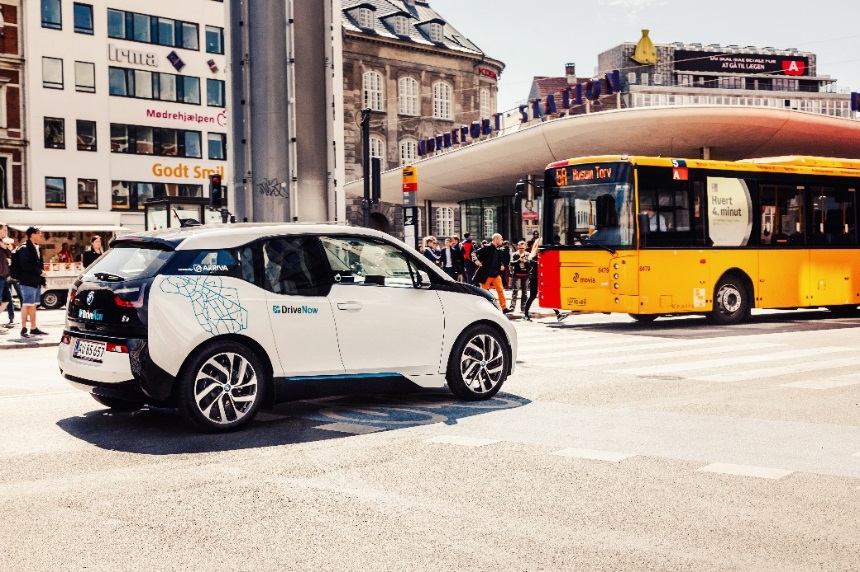 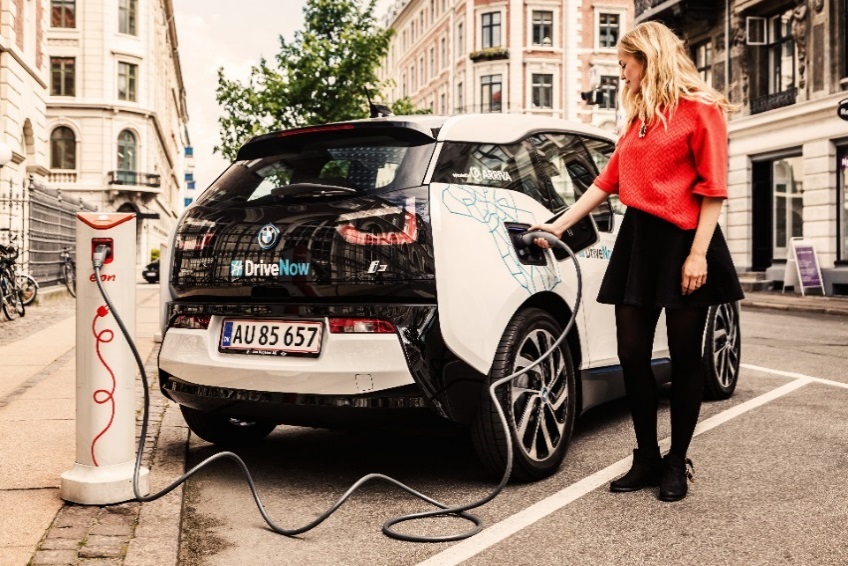 6
DriveNow | Company Presentation
Integrasjon til kollektiv transport«Rejsekort» gir tilgangen
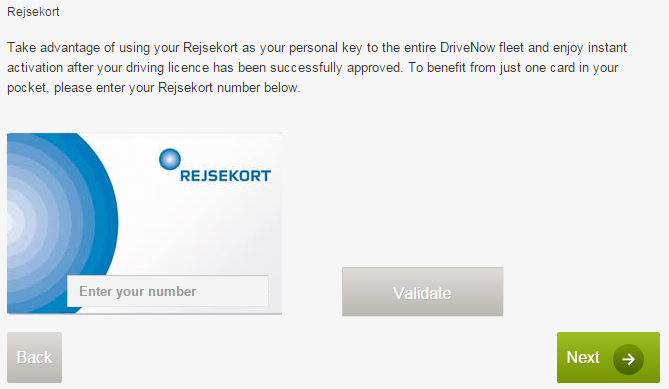 Fakta om «Rejsekort»
Nasjonal tilgang til tog, busser, metro
Check-in & check-out på destinasjon
2 milioner Dansker har rejsekort
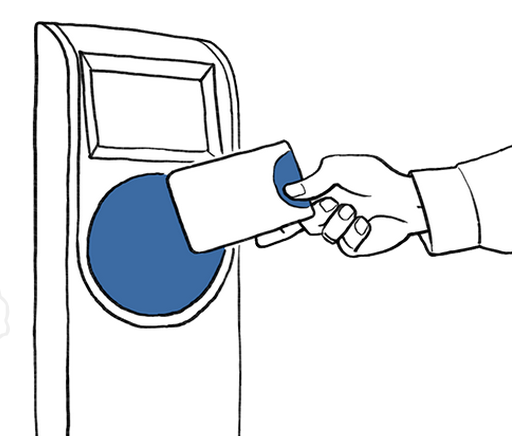 Fakta «Rejsekort» @ DriveNow
Rejsekort integrert i automatisk registreringsprosess
Rejsekort benyttes for tilgang til bilene
Automatisk aktivert etter førerkort sjekk via opplastning til App
68% av alle DriveNow kunder i København har registrert via rejsekort
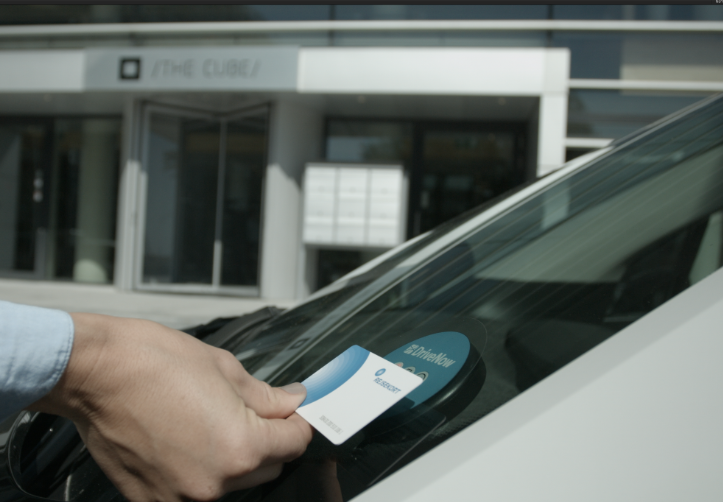 8
Integrasjon til offentilig transportReiseplanen & Intermodal routing
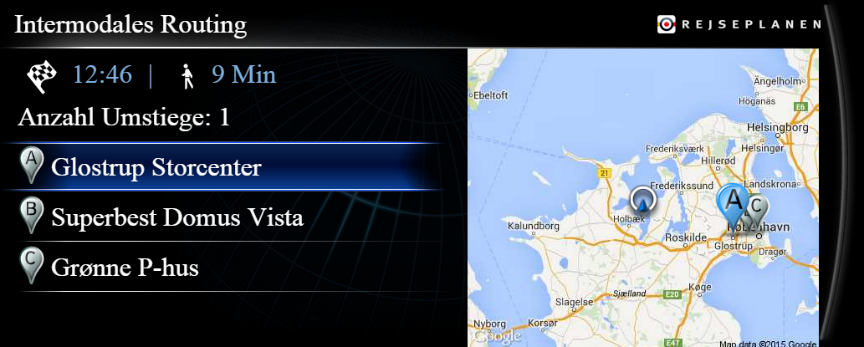 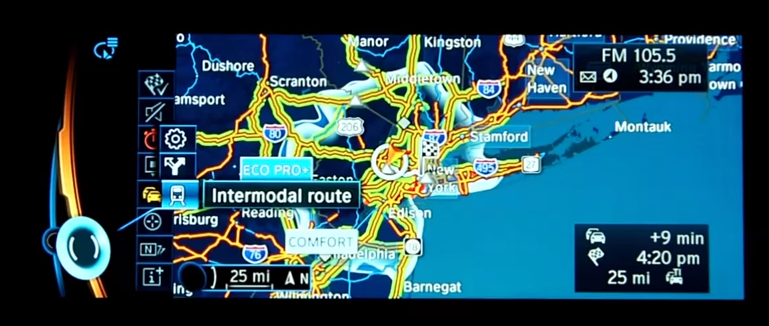 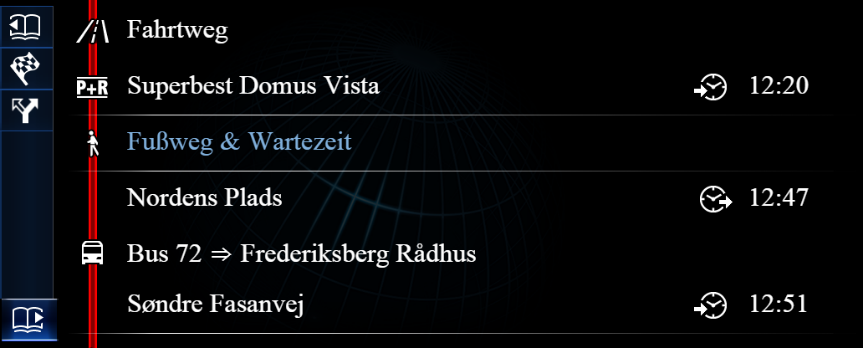 Intermodal routing
Bilens integrerte navigasjon inkluderer live trafikk informasjon og foreslår alternative ruter via integrerte kollektivtransport informasjon (reiseplanen)
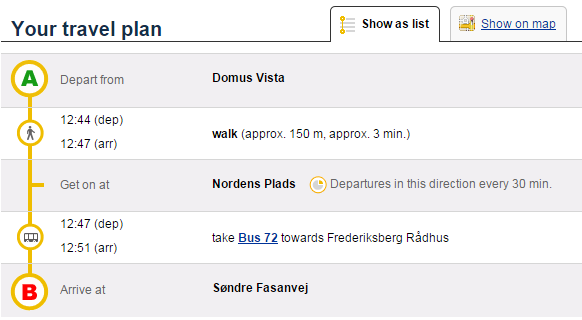 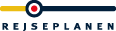 9
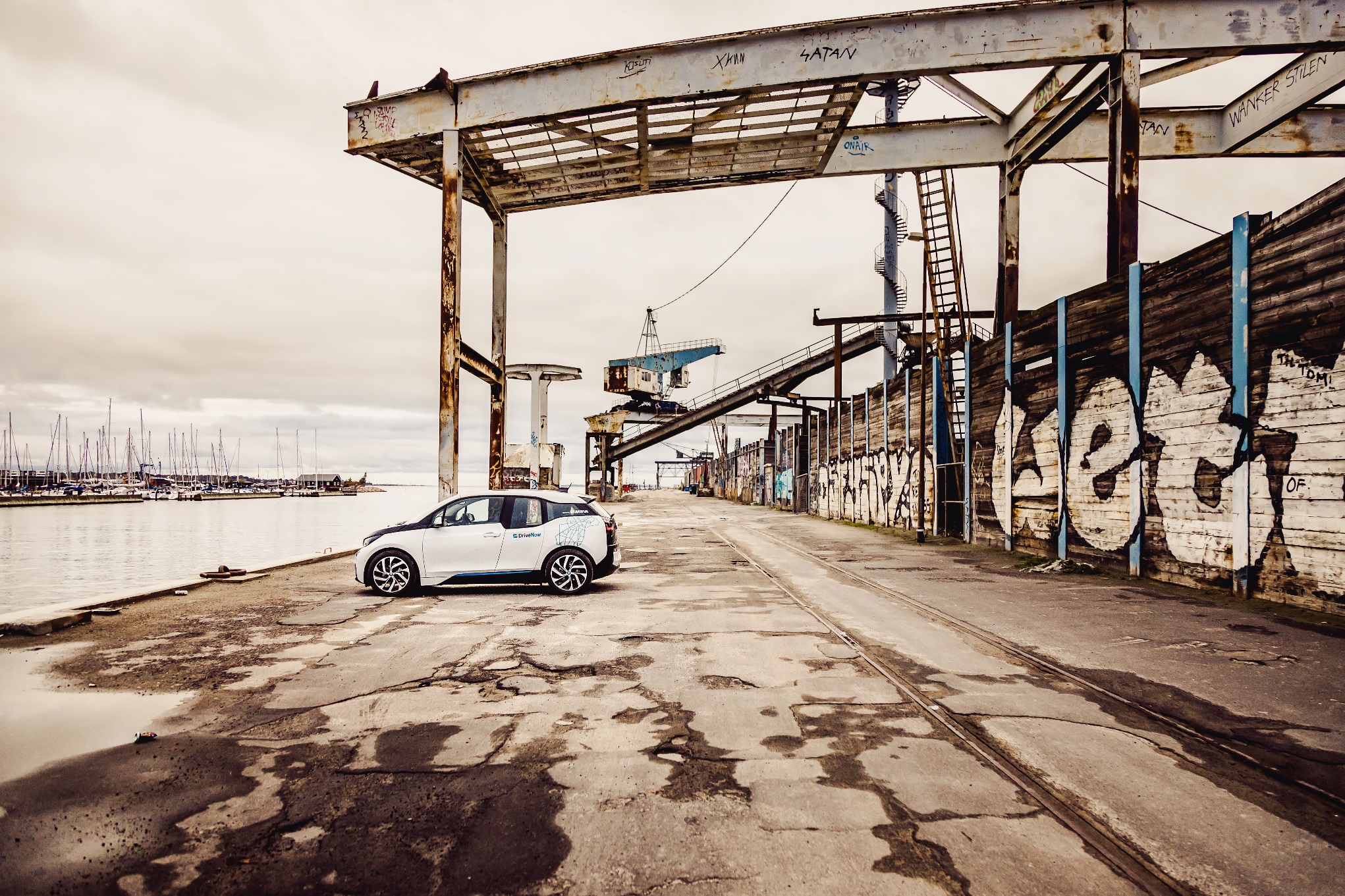 Tusen takk
https://www.youtube.com/watch?v=HUO2g9Vy5Aw
https://www.youtube.com/watch?v=MS266DJXXnk
12
DriveNow | Company Presentation